DRUGS FOR THE TREATMENT OF DIABETES MELLITUS
1
DIABETES MELLITUS
One of the leading cause of death by disease
                  (cardiovascular problems, stroke)
	One of the leading  cause of blindness
	 One of the leading cause of renal failure
           One of the leading cause of impotence(males)
           Risk of foot ambutation
2
TYPES OF DIABETES1. Type 1 (formerly IDDM or Juvenile)2. Type 11(formerly NIDDM or adult)3. Secondary diabetes4. Gestational diabetes
3
4
LIPOLYSIS
GLUCOSE UPTAKE
GLYCOGEN SYNTHESIS(   STORAGE)
GLUCONEOGENEIS(LIVER)
GLYCOLYSIS (MUSCLE)
AMINO ACID UPTAKE
 (PROTEIN SYTHESIS)
K+ UPTAKE
 INTO CELLS
CONVERSION OF CARBOHYDRATE
 TO FAT (LIPOGENESIS)
EFFECTS OF INSULIN
CARBOHYDRATES
FAT
PROTEIN
POTASSIUM
5
6
Insulin Degradation
Hydrolysis of the disulfide linkage between A&B chains.
60% liver, 40% kidney(endogenous insulin)
60% kidney,40% liver (exogenous insulin)
Half-Life 5-7min (endogenous insulin)
             Delayed-release form( injected one)
Category B ( not teratogenic)
Usual places for injection: upper arm, front& side parts of the thighs& the abdomen.
Not to inject in the same place ( rotate)
Should be stored in refrigerator& warm up to room temp before use.
Must be used within 30 days.
7
8
TYPES OF INSULIN  PREPARATIONS
A) Insulins used to control post prandial hyperglycemia and emergency ketoacidosis
Ultra-short-acting ( e.g. insulin lispro, insulin aspart)
Short-acting (Regular)(e.g. Novolin R, Humulin R)

B) Insulins used for maintenance treatment of type 1 DM
3.   Intermediate-acting(NPH, Lente insulin)

4.   Long-acting( Glargine ,Ultralente )
9
10
Advantages of Insulin Lispro vs Regular Insulin:
Rapid onset of action ( pts will not wait long before they eat ).
Its duration of action is no longer than 3-4 hrs regardless of the dose.
Decreased risk of postprandial hypoglycemia.
Decreased risk of hyperinsulinemia.
11
3. Intermediate - acting insulins
Isophane (NPH)  (Humulin N; Novolin N, etc.)
     Turbid suspension
     Injected S.C.(Only)
     Onset of action 1 - 2 hr
     Peak serum level 5 - 7 hr
     Duration of action 13 - 18 hr
Insulin mixtures
75/25   70/30  50/50    ( NPH / Short or ultra short )
12
3. Intermediate - acting insulins (contd.)
Lente insulin  (Humulin L; Novolin L).

 	Turbid suspension
 	Mixture of 30% semilente insulin
                        70% ultralente insulin
 	Injected S.C. (only)
 	Onset of action 1 - 3 hr
 	Peak serum  level 4 - 8 hr
 	Duration of action 13 - 20 hr
13
3. Intermediate - acting insulins (contd.)
Lente and NPH insulins 
		Are roughly equivalent in biological effects.
 		They are usually given once or twice a day.
 		N.B: They are not used during emergencies
 	   	    (e.g. diabetic ketoacidosis).
14
4. Long – acting insulins
e.g. Glargine ( Lantus )
Insulin glargine
Onset of action 2 hr
Absorbed less rapidly than NPH&Lente insulins.
Duration of action upto 24 hr
Designed to overcome the deficiencies of intermediate acting insulins 		
 Advantages over intermediate-acting insulins:
Constant circulating insulin over 24hr with no pronounced peak.
More safe than NPH&Lente insulins ( reduced risk of hypoglycemia,esp.nocturnal hypoglycemia).
Clear solution( does not require resuspention before administration).
15
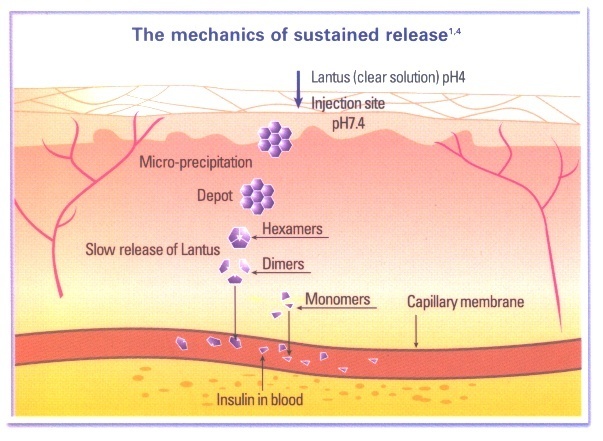 Glargine
16
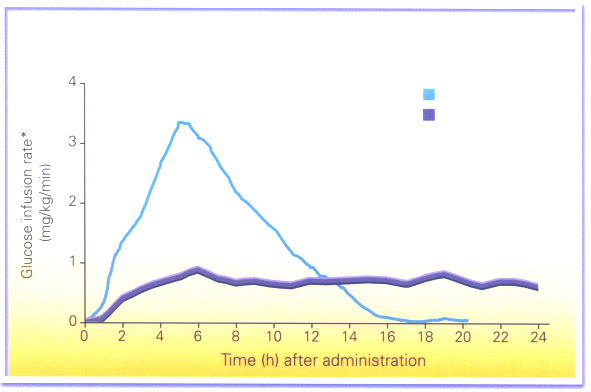 Profile of Insulin Glargine vs NPH
NPH
Glargine
17
Methods of Adminisration
Insulin Syringes
Pre-filled insulin pens
External insulin pump
 Under Clinical Trials
Oral tablets
Inhaled aerosol
Intranasal, Transdermal 
Insulin Jet injectors
Ultrasound pulses
18
19
Inhaled Aerosol
20
COMPLICATIONS OF INSULIN THERAPY
1. Severe Hypoglycemia (< 50 mg/dl )– Life threatening
                     Overdose of insulin
                     Excessive (unusual) physical exercise
                     A  meal is missed
           How it is treated ?
  2. Weight gain 
  3. Local or systemic allergic reactions (rare)  
  4. Insulin resistance ( IgG anti-insulin antibodies, infections, expired insulin)(rare).
  5. Lipohypertrophy at injection sites 
   6. Hypokalemia
21
22
Oral Hypoglycemics
All taken orally in the form of tablets.
Pts with type11 diabetes have two physiological defects:
Abnormal insulin secretion
Resistance to insulin action in target tissues associated with decreased number of insulin receptors
23
Oral Anti-Diabetic Agents
Sulfonylureas e.g. Tolbutamide, Glyburide. 
Meglitinides e.g. Repaglinide, Nateglinide.
Biguanides e.g. Metformin.
Alpha-glucosidase inhibitors e.g. Acarbose.
Thiazolidinediones e.g. Pioglitazone.
Dipeptidyl peptidase-4 inhibitors e.g. Sitagliptin, vildagliptin
24
Sulfonylureas
First generation
Second generation
Long
acting
Short
 acting
Long
acting
Short
 acting
Intermediate
acting
Glyburide
(Glibenclamide)
Glimepiride
Chlorpropamide
Glipizide
Gliclazide
Tolbutamide
Acetohexamide
Tolazamide
25
FIRST GENERATION SULPHONYLUREA COMPOUNDS
* Good for pts with renal impairment
**  Pts with renal impairment can expect long t1/2
26
SECOND GENERATION SULPHONYLUREA COMPOUNDS
27
MECHANISM OF  ACTION OF SULPHONYLUREAS
1) Release of insulin from β-cells(hence, no use in type 1 DM)
2) Reduction of serum glucagon concentration
3) Potentiation of insulin action on target tissues
28
Sulphonylureas ( Cont.)
CLINICAL USE
Approved as monotherapy and in combination with metformin or thiazolidinediones in type 2 diabetes
Taken before each meal, 1-2 times / day
29
SIDE EFFECTS OF SULPHONYLUREAS
1) Nausea, vomiting, abdominal pain, diarrhea
2) Hypoglycaemia
3) Dilutional hyponatraemia & water intoxication 	(Chlorpropamide)
4) Disulfiram-like reaction with alcohol 	(Chlorpropamide)
5) Weight gain
30
CONTRAINDICATIONS  OF SULPHONYLUREAS
1) Type 1 DM ( insulin dependent)

2) Parenchymal disease of the liver or kidney

3) Pregnancy, lactation

4) Major stress
31
DRUGS THAT AUGMENT THE HYPOGLYCEMIC ACTION OF SULPHONYLUREAS
SULFONAMIDES
     WARFARIN 
     SALICYLATES
	PROPRANOLOL
	ALCOHOL(acute)
	Liver enzymes inhibitors
32
DRUGS THAT ANTAGONIZE THE HYPOGLYCEMIC ACTION OF SULPHONYLUREAS
THIAZIDE DIURETICS 
        CORTICOSTEROIDS
        Epinephrine
        Liver enzymes inducers
	   ALCOHOL ( chronic pts )
33
MEGLITINIDES

e.g.    Repaglinide, Nateglinide
PHARMACOKINETICS
Taken orally
Rapidly absorbed ( Peak approx. 1hr )
Metabolized by liver
t1/2 = 1 hr
Duration of action  4-5 hr
34
MEGLITINIDES (Contd.)
MECHANISM OF ACTION

Bind to the same KATP  Channel 
as do Sulfonylureas, 
to cause insulin release from  β-cells.
35
MEGLITINIDES (Contd.)
CLINICAL USE
Approved as monotherapy and in combination with metformin in type 2 diabetes
Taken before each meal, 3 times / day
Does not offer any advantage over sulfonylureas;
Advantage: Pts. allergic to sulfur or sulfonylurea
SIDE EFFECTS:
Hypoglycemia
Wt gain ( less than SUs )
Caution in pts with renal & hepatic impairement.
36
BIGUANIDES
e.g. Metformin

  PHARMACOKINETICS

  Given orally
  Not bind to plasma proteins
  Not metabolized
  Excreted unchanged in urine
  t 1/2  2 hr
37
BIGUANIDES (Contd.)

  MECHANISM OF ACTION
1. Increase peripheral glucose utilization
2. Inhibits gluconeogenesis
3. Impaired absorption of glucose from the gut
38
Advantages of Metformin over SUs

Does not cause hypoglycemia ( why ? )
Does not result in wt gain ( why ? )
     ( Ideal for obese pts )
39
BIGUANIDES (Contd.)

  SIDE EFFECTS
1. Metallic taste in the mouth
2. Gastrointestinal (anorexia, nausea, vomiting, diarrhea, abdominal discomfort) 
3. Vitamin B 12 deficiency (prolonged use)
4. Lactic acidosis ( rare – 01/ 30,000-exclusive in renal failure)
40
BIGUANIDES (Contd.)

  CONTRAINDICATIONS
1. Hepatic impairment
2. Renal impairment
3. Alcoholism
4. Heart failure
41
BIGUANIDES (Contd.)

  INDICATIONS
Obese patients with type 11 diabetes
2. Alone or in combination with sulfonylureas or meglitinides.
42
α-GLUCOSIDASE INHIBITORS
e.g. Acarbose

PHARMACOKINETICS

Given orally
Not absorbed from intestine except small amount
t1/2  3 - 7 hr
Excreted with stool
43
α-GLUCOSIDASE INHIBITORS
(Contd.)
MECHANISM OF ACTION
Inhibits intestinal alpha-glucosidases and 
    delays carbohydrate absorption, reducing postprandial increase in blood glucose ( designed to slow and not to prevent glucose absorption from intestine).
44
α-GLUCOSIDASE INHIBITORS (Contd.)

  MECHANISM OF ACTION
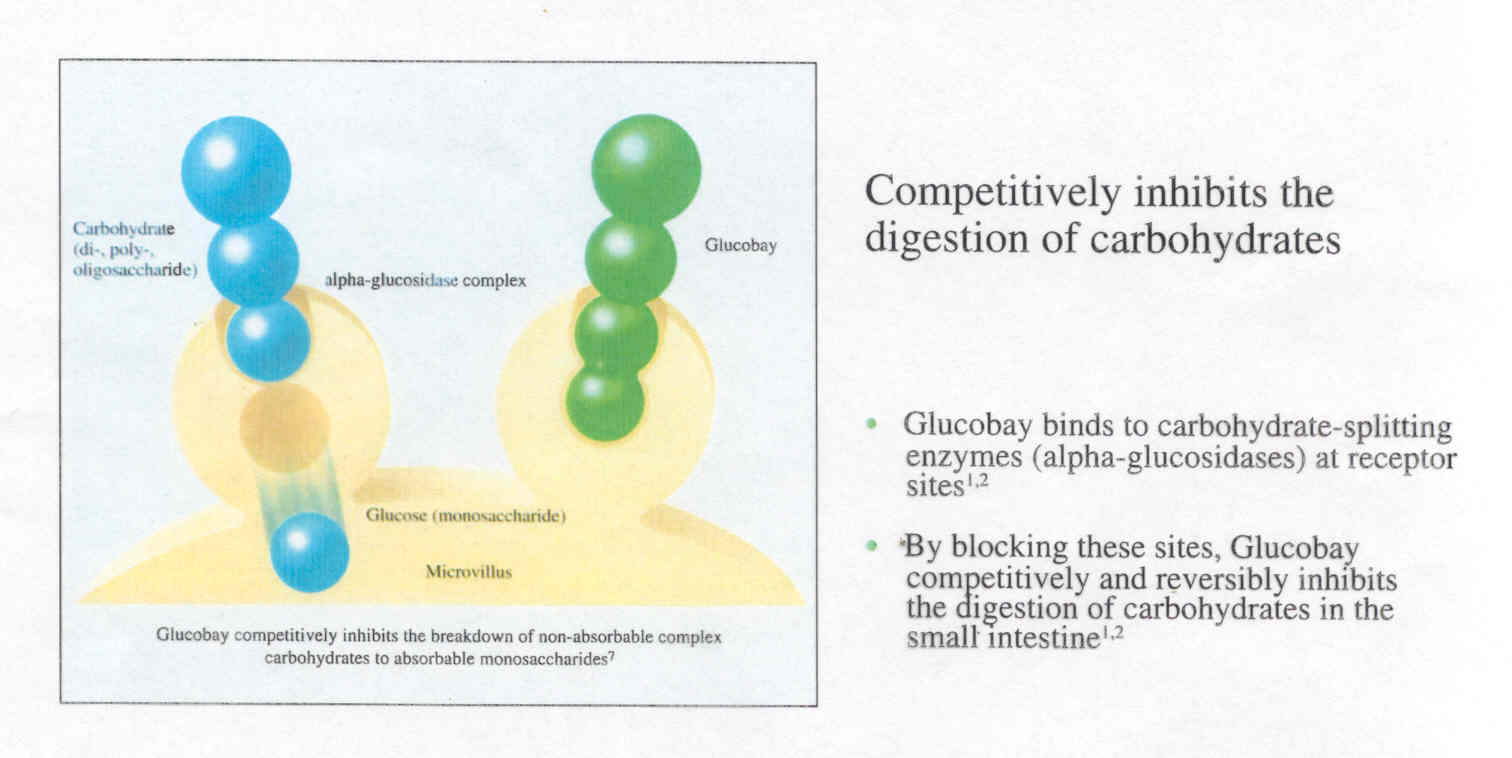 Acarbose
Acarbose
Acarbose
45
α-GLUCOSIDASE INHIBITORS (Contd.)

  MECHANISM OF ACTION
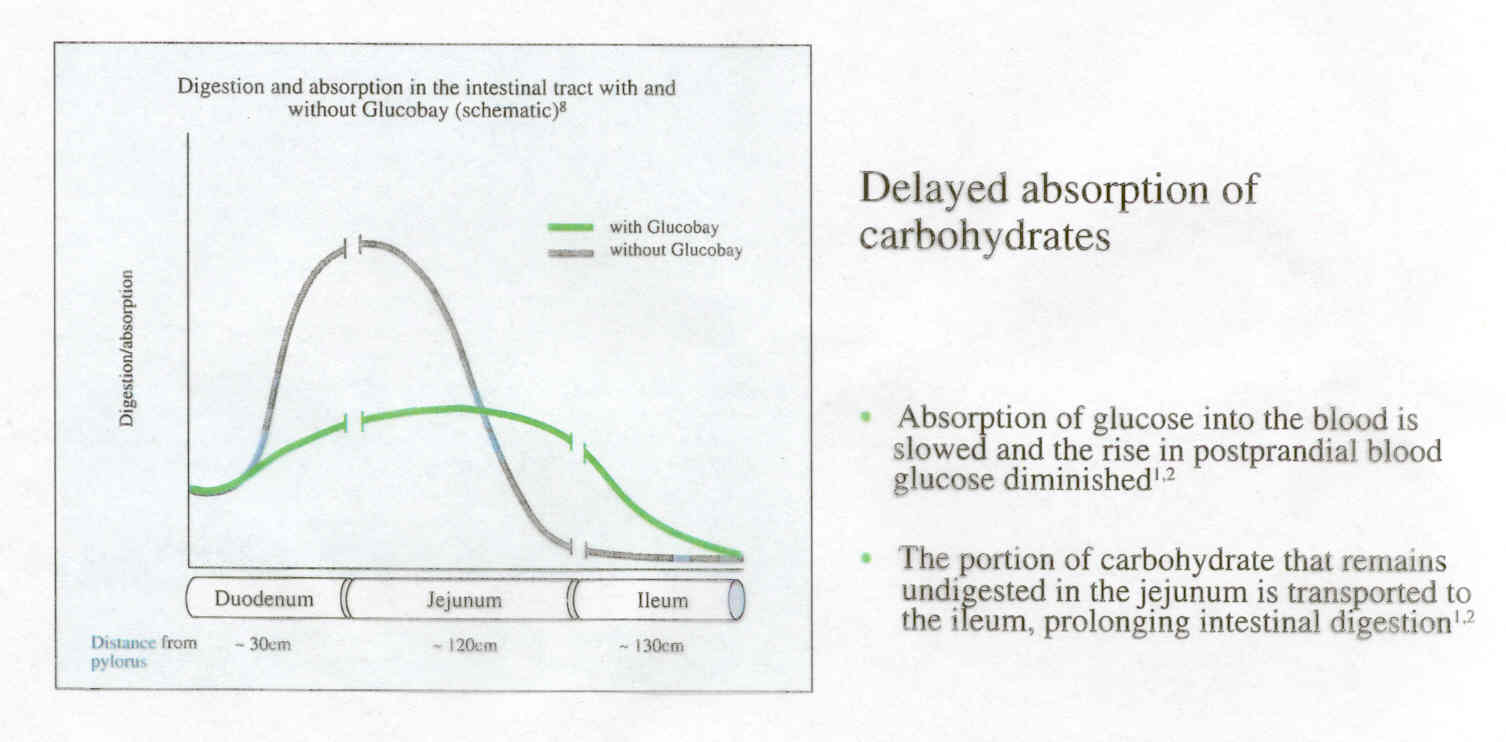 46
α-GLUCOSIDASE INHIBITORS
(Contd.)
SIDE EFFECTS
Flatulence

Loose stool or diarrhea

Abdominal pain

Alone does not cause hypoglycemia
47
α-GLUCOSIDASE INHIBITORS
(Contd.)
INDICATIONS
Patients with Type 11 inadequately controlled by 
  diet with or without other agents( SU, Metformin)

  Can be combined with insulin

  may be helpful in obese Type 11 patients 
   (similar to metformin)
48
THIAZOLIDINEDIONE DERIVATIVES
e.g.: Pioglitazone

PHARMACOKINETICS
99% absorbed
Metabolized by liver
99% of drug binds to plasma proteins
Half-life 3 – 4 h
Eliminated via the urine 64% and feces 23%
49
THIAZOLIDINEDIONE DERIVATIVES
(Contd.)
MECHANISM OF ACTION
Increase target tissue sensitivity to insulin by:
     reducing hepatic glucose output & increase glucose uptake & oxidation in muscles & adipose tissues.

    They do not cause hypoglycemia (similar to metformin and acarbose ) .
50
THIAZOLIDINEDIONE DERIVATIVES
(Contd.)
ADVERSE EFFECTS
Mild to moderate edema
Wt gain
Headache
Myalgia 
Hepatotoxicity ?
Congestive heart failure?
Alone does not cause hypoglycemia.
51
THIAZOLIDINEDIONE DERIVATIVES
(Contd.)
INDICATIONS
Type 11 diabetes alone or in combination with 

  metformin or sulfonylurea or insulin in patients

  resistant to insulin treatment.
52
Dipeptidyl peptidase-4 inhibitors                 (DPP- 4 inhibitors) e.g. Sitagliptin, vildagliptin
Mechanism of action
Inhibit DPP-4 enzyme and leads to an increase in incretin hormones levels.This results in an increase in insulin secretion & decrease in glucagon secretion.
53
Clinical uses
Type 2 DM as an adjunct to diet & exercise as a monotherapy or in combination with other antidiabetic drugs.

Adverse effects
Nausea, abdominal pain, diarrhea
Nasopharyngitis
54